Submitted by TF SR
Informal document GRE-83-48
(83rd GRE, 19-23 October 2020, 
agenda Item 5)
GRE Task ForceLED Substitutes / Retrofits  (TFSR)Status report for GRE83
21/10/2020
K. Manz, DE (Chairman)
Ph. Bailey, UK (Vice-Chairman)
Ph. Plathner, IEC (Secretary)
Meetings of TF
Two-step approach:

Step 1: LED Substitutes
Step 1A: light signaling applications
Step 1B: road illumination applications
Step 2: LED Replacement (“retrofit”)
Step 2A: Administrative items
Step 2B: Technical items
1st meeting: 2017-12-14, Aachen (report: TFSR-01-11)
2nd meeting: 2018-02-06, Bonn (report: TFSR-02-05)
3rd meeting: 2018-03-27, Brussels (report: TFSR-03-09)
4th meeting: 2018-06-06 Brussels (report: TFSR-04-09)
5th meeting: 2018-01-30 Aachen (report: TFSR-05-09)
6th meeting: 2019-05-15 Paris (report: TFSR-06-06)
7th meeting: 2019-07-18 Karlsruhe (report: TFSR-07-07)
8th meeting: 2019-12-10 Bonn (report: TFSR-08-04)
9th meeting: 2020-01-17 by telephone (report: TFSR-09-04)
10th meeting: 2020-03-12 in Aachen (report: TFSR-10-05)
11th meeting: 2020-05-25 by telephone (report: TFSR-11-06)
12th meeting: 2020-07-02 by telephone (report: TFSR-12-05)
13th meeting: 2020-09-24 by telephone (report: TFSR-13-09)
[14th meeting: 2020-11-20 (planned, if needed)]
Step 1A  entered-into force
Step 1B
Step 2A         GRE83
Step 2B
Step 1A: LED Substitutes for light signaling applications
Package of documents approved by GRE80
R128
RE5
R148 (LSD)
Installation Regulations
Entered-into-force
R128 and RE5 in October 2019
Installation Regulations and R148 in May 2020

GRE Reference Document published
GRE-80-02 - (TF SR) Equivalence criteria
STEP 1A
 
Step 1B: LED Substitutes for road illumination applications
Detailed discussion started in the 5th TFSR meeting in Aachenand continued in the 6th and 7th TFSR meetings
Documents submitted to GRE82 :
GRE/2019/19 to amend R-149 (RID)  confirmed by GRE82
GRE/2019/21 to include H11/LED into RE5  GRE82 requested clarification
GRE-82-03 to extend the equivalence criteria documents confirmed by GRE82
 
Documents submitted to GRE83:
GRE/2020/06: update of GRE/2019/21 to include H11/LED/6 into RE5
 GRE83
Step 2: LED replacement light sources Step 2A: Administrative items
First discussion on “administrative equivalence” in 6th TFSR meeting Paris
Continued in 7th, 8th, 9th, 10th, 11th, 12th and 13th meeting 
Target:
achieve “administrative” equivalence, i.e. by introducing LED replacement light sources into R37
… to allow interchange of R37-approved light source of the same category, independent of the technology used for light generation

Conclusions (see GRE82 report, item 21 and 22) :
Stop activity to include LED “Retrofits” in R128
Focus on activity to make R37 performance based and technology neutral
By amending the scope of R37 to include also LED replacement light sources
Step 2: LED replacement light sources: Step 2B: Technical items
Photometric equivalence was taken over from LED substitutes
Other technical items were addressed in detail and led to
additional electrical requirements
additional thermal requirements
additional mechanical requirements
Discussions started in 8th meeting and continued in 9th ,10th, 11th and 12th meeting
TFSR-11-02rev1 serves as summary/reference
Agreement to submit 3 formal documents and supporting informal documents to GRE83 (see next slide)
The new document scope
Equivalence Document
GRE-83-15
7
Outcome: documents submitted to GRE83
Proposal for Amendment to R37
 GRE/2020/15 (revised by GRE-83-11, related to “Additional Electronics for the high efficiency light source”)
Keeping the current requirements for filament light sources
introducing additional requirements for LED replacement light sources
Taking-over requirements from R128, where relevant
Adding specific sections for Documentation, Marking, Testing, User information
GRE-83-05: based on GRE/2020/15 with track changes visible (revised by GRE-83-12)
Proposal for R.E.5, incl H11 (LEDr)
GRE/2020/16 (revised by GRE-83-13, related to the “High Efficiency light source” and “Additional Electronics”
Photometric, Geometric, Electrical, Thermal specification
GRE-83-16: Equivalence report for H11 (LEDr)
Proposal for Amendment to R128
GRE/2020/17
Clarifying that LED replacement light source shall not be approved according R128
Equivalence Criteria: GRE-83-15
Additional explanations with regards to “high efficiency (HE) versions” and “additional electronics (AE)”: GRE-83-14
The neccesary changes
10
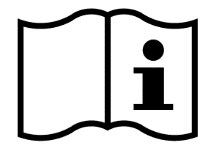 11
12